Susan L. Cohn, M.D.
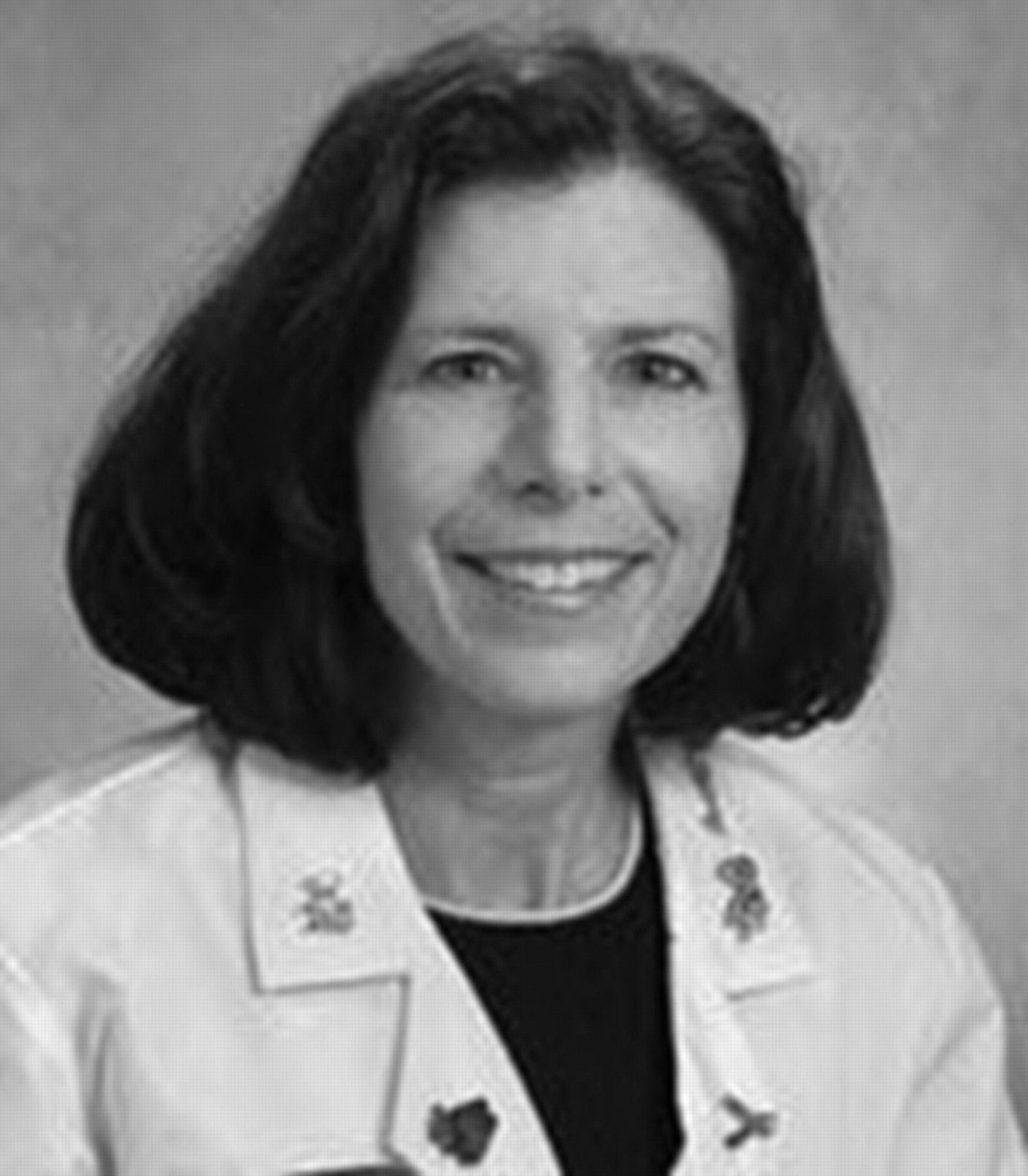 J Natl Cancer Inst, Volume 103, Issue 16, 17 August 2011, Pages 1218–1221, https://doi.org/10.1093/jnci/djr323
The content of this slide may be subject to copyright: please see the slide notes for details.
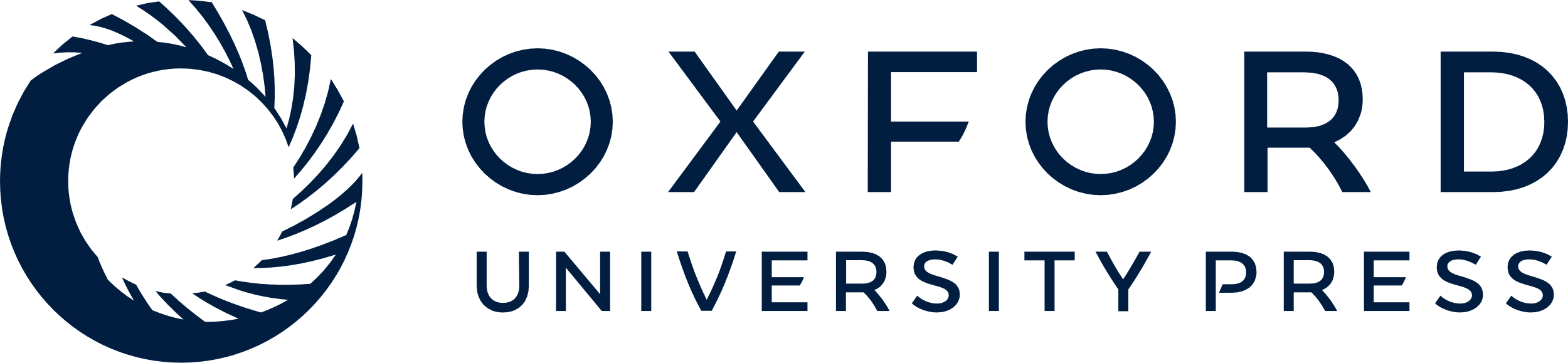 [Speaker Notes: Susan L. Cohn, M.D.


Unless provided in the caption above, the following copyright applies to the content of this slide: © Oxford University Press 2011.]